2015 California Statewide Critical Peak Pricing Evaluation
DRMEC Spring 2016
Load Impact Evaluation Workshop
San Francisco, California
Prepared by:
Eric Bell
Marshall Blundell
May, 2016
Program Description
Critical Peak Pricing (CPP) is an electric rate in which a utility charges a higher price for consumption of electricity during peak hours on selected days, referred to as critical peak days or event days
Typically, CPP hours coincide with the utility’s peak demand—SDG&E’s events last from 11 AM to 6 PM while PG&E’s and SCE’s last from 2 to 6 PM
The higher price during peak hours on critical event days is designed to encourage reductions in demand and reflects the fact that electric demand during those hours drives a substantial portion of electric infrastructure costs
Each utility typically calls event days 5 to 15 times a year based on their system conditions when demand is high and supply is short
System load patterns across utilities are not always coincidental, particularly between Northern and Southern California
Comparisons of impacts between the utilities should be made with caution
September 9 and September 10 events were common to all utilities
2
Program Description
CPP is the default rate for large customers, and is offered to small and medium customers on a voluntary basis
PG&E began defaulting small and medium business (SMB) customers onto CPP in 2014—defaulting will continue in large batches each November through 2016 
SDG&E will begin to default their SMB customers onto CPP in 2016, and SCE will begin to default their SMB customers onto CPP starting in 2018
CPP enrollment1 by utility and customer size




Hours of Availability and Actual Use
3
1 Enrollment from average event day in 2015.
Hours of Availability and Actual Use
4
Ex Post Methodology
5
Methodology for large default customers consistent across utilities
Large C&I Customers:
Used matched control groups with difference-in-differences panel regressions
Yields unbiased results for average event
Matches evaluated using out-of-sample testing
Load impacts for customers that are large or idiosyncratic for which matching was not successful were estimated using individual customer regressions (very few)
Default SMB Customers (PG&E only)
Methodology same as above but all customers successfully matched
Homogeneous population and availability of large control group facilitated finding similar control group counterparts for all customers
SCE and SDG&E do not yet have default SMB customers
6
PG&E Ex Post Results
Large C&I Customers
7
PG&E’s average load reduction for large C&I customers was 5.3%, or 30 MW across the 15 event days in June-September 2015
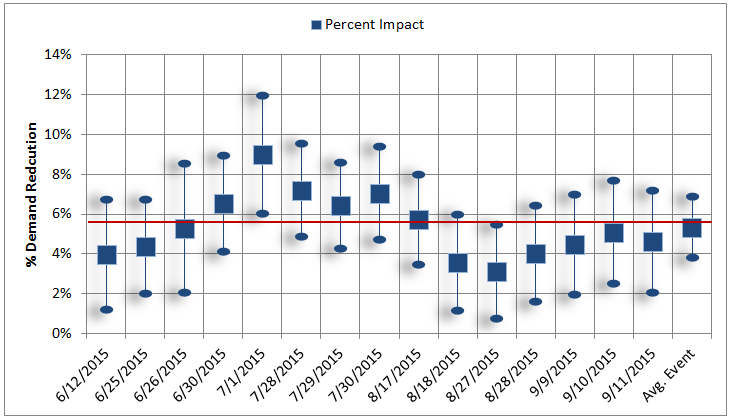 8
Event Summary
PDP was called for 15 events in 2015, compared to 10 in 2014
Most events were clustered into groups of sequential event days
Significant differences between 2014 and 2015
2014: 7 out of the 10 events were in July
2015: events were distributed more evenly from June through September
9
2014 vs 2015 Comparison: Persistent Customers
Year over year impacts similar for persistent customers in first 9 events of 2015 
Later season events show smaller impacts, significantly lowering the average event impact
2015 impacts: 29.8 MW, 14.24 kW per customer (5.3%)
Persistent Customers (1,500 Accounts): 27.6 MW, 18.4 kW per customer (7%)
Non-Persistent Customers (593 Accounts): 2.2 MW, 3.7 kW per customer (1.6%)
2014 impacts: 41 MW, 23.2 kW per customer (8.1%)
10
PG&E detailed event load impacts- Large C&I
Utility system peak hour: 34 MW (June 30, HE18)
Statewide system peak hour: 29 MW (September 10, HE17)
Average event hour: 29.8 MW
11
Average event temperature shown  for event hours 2-6 PM and for single hour for utility and system peak hour.
PG&E Ex Post Results
SMB Customers
12
PG&E’s average load reduction for SMB customers was 0.8%, or 5.8 MW across the 15 event days in June-September 2015
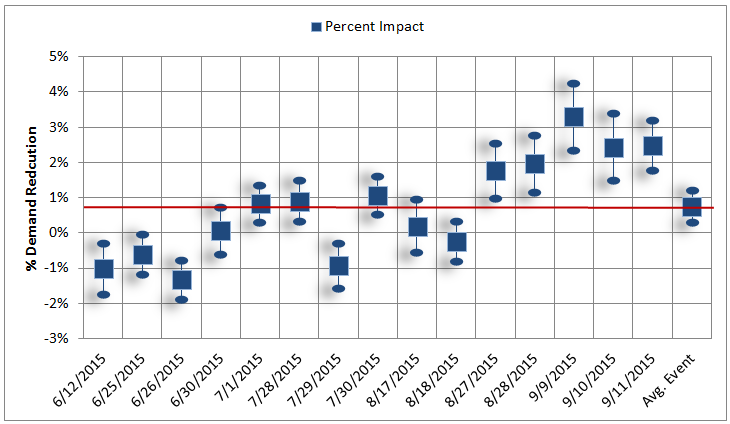 13
[Speaker Notes: Inconsistent event performance, generally improving over time.]
PG&E detailed event load impacts- SMB Customers
Utility system peak hour: -0.9 MW (June 30, HE18)
Statewide system peak hour: 20.2 MW (September 10, HE17)
Average event hour: 5.8 MW
14
Average event temperature shown  for event hours 2-6 PM and for single hour for utility and system peak hour
PG&E Ex Post Results
All Customers
15
PG&E detailed event load impacts- All Customers
Utility system peak hour: 36.8 MW (June 30, HE18)
Statewide system peak hour: 51.9 MW (September 10, HE17)
Average event hour: 38.7 MW
16
Average event temperature shown  for event hours 2-6 PM and for single hour for utility and system peak hour.
SCE Ex Post Results
Large C&I Customers
17
SCE’s average load reduction was 5.0%, or 29 MWacross the 12 event days in July-September 2015
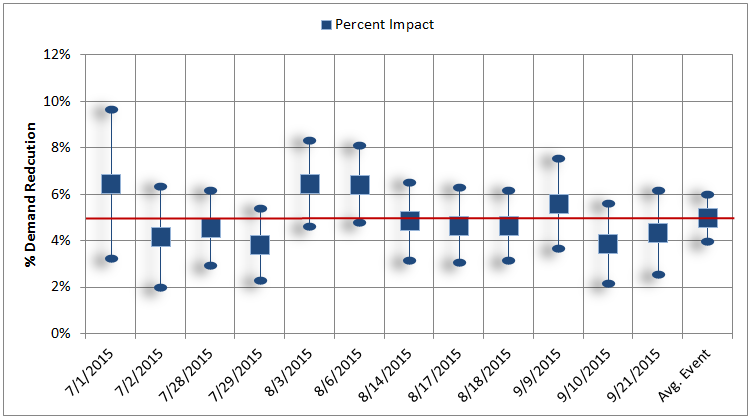 18
[Speaker Notes: Much more consistent performance, similar to prior years]
SCE detailed event load impacts- Large C&I
Utility system peak hour: 0 MW (No event called)
Statewide system peak hour: 23.6 MW (September 10, HE17)
Average event hour: 29 MW
19
Average event temperature shown  for event hours 2-6 PM and for single hour for utility and system peak hour.
SDG&E Ex Post Results
Large C&I Customers
20
SDG&E’s average load reduction was 8.3%, or 25 MWacross the 5 event days in August-September 2015
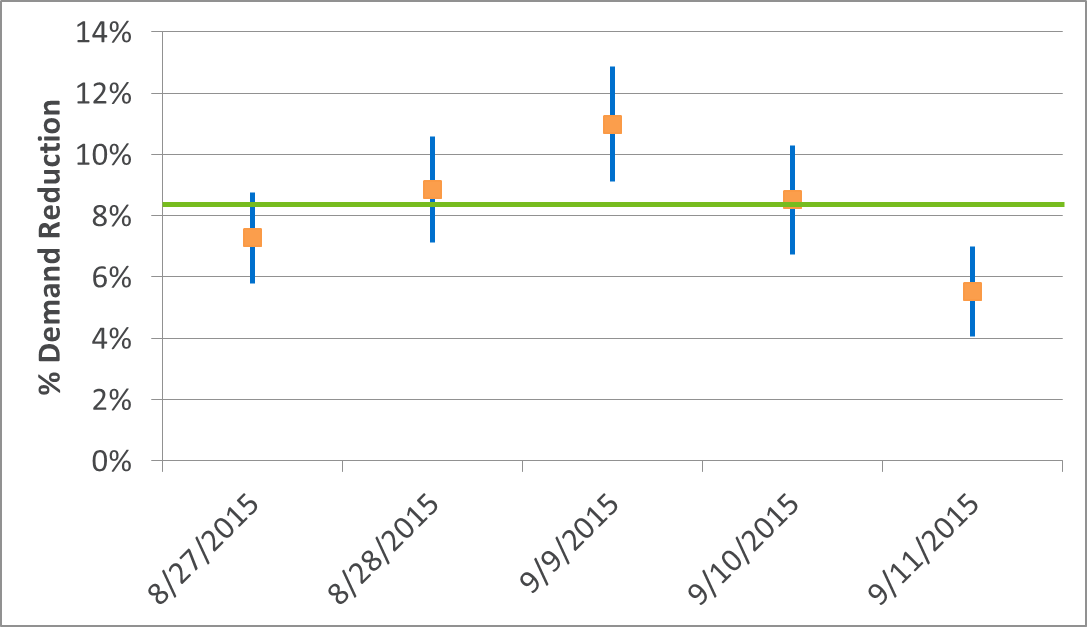 21
SDG&E detailed event load impacts- Large C&I
Utility system peak hour: 35.9 MW (September 9, HE16)
Statewide system peak hour: 26.3 MW (September 10, HE17)
Average event hour: 25.3 MW
22
Average event temperature shown  for event hours 2-6 PM and for single hour for utility and system peak hour.
Ex Ante Methodology
23
Ex ante estimates relied on available historical data
The steps involved in the analysis are as follows:
Calculate Percent Impacts
Large Default Customers- Use 2015 ex post results for large default customers to calculate percent impacts for each hour on the average event day;
SCE and SDG&E also used 2014 results for large default customers enrolled in the program for both years;
Segmented by geographic area (LCA/Transmission Planning Area)
PG&E SMB Customers- Calculate percent reductions across the ex post event hours for the average event;
PG&E SMB results used for projected SMB impacts at SCE and SDG&E;
Model reference load as a function of temperature, by geographic area;
Apply reference load model to ex ante weather conditions;
Combine percent impacts and reference load for each set of ex ante conditions to get kW impacts for the average customer; and
Multiply average customer impacts by ex ante enrollment.
24
[Speaker Notes: SCE SMB used the hourly % impacts; SDG&E used the average hourly impact.]
PG&E Ex Ante Results
25
PG&E Enrollment Projections by Size, Forecast Year and Month
Due to additional large customers that are scheduled to be defaulted onto CPP, PG&E projects that large C&I CPP enrollment will grow to 3,109 by November 2017 and will then remain essentially flat
For medium and small customers, customers with at least 24 months of experience on TOU will be defaulted in November 2016 and 2017
26
Note: 2015 values are actual from the average event; 2016 and beyond are forecasted.
[Speaker Notes: For large customers, program enrollment expected to grow by approximately 70% in the next 2 years, then level off.
For SMB customers, 2 more waves of default in 2016 and 2017.]
PG&E Ex Ante Impacts: August 1-in-2 PG&E Weather
Ex ante impacts use RA window of 1-6 PM, yielding slightly lower impacts and percent reductions than program operating hours
On the average ex post event day, all customers yielded:
 Avg. load impact of 0.2 kW, similar to ex ante impact of 0.2 kW
Aggregate load impact of 39 MW, smaller than ex ante 2017 impact of 54 MW, with difference due to higher future enrollment
27
Comparison of 2015 PG&E ex ante year estimates to prior year estimates
Large:
Percent reductions lower in 2015, reflecting ex post performance
Enrollment slightly higher
SMB:
Realized percent reductions are lower than previously assumed1
Enrollment is higher in 2015
Net effect is 35% reduction for August 2017
28
1 Prior assumptions were based off the PG&E Early Enrollment Pilot percentage load impacts, and scaled down by approximately two-thirds to account for customer self selection bias.  Customer self selection appears to strongly influence event performance.
SCE Ex Ante Results
29
SCE enrollment projections by size, forecast year and month
SCE projects that large C&I CPP enrollment will grow by 0.73% per year to approximately 2,813 customers by December 2026.
SMB customers on a TOU rate will be defaulted onto CPP in April 2018.
30
Note: 2015 values are actual from the average event; 2016 and beyond are forecasted.
SCE ex ante impacts: August 1-in-2 SCE weather
Ex ante impacts use RA window of 1-6 PM, yielding slightly lower impacts and percent reductions than program operating hours.
On average, ex post event day, large customers yielded:
 Avg. load impact of 10.8 kW, similar to ex ante impact of 10.2 kW in 2017
Aggregate load impact of 29 MW, similar to ex ante impact of 28 MW in 2017
31
Comparison of 2015 SCE ex ante year estimates to prior year estimates
Large C&I: 
Percent reductions in 2015 are 30% higher: 2014 estimates exhibited a negative relationship with temperature, and so percent impacts under ex ante conditions were relatively low
2015 enrollment forecast is about 6% higher than in 2014
Net effect in 2016 year forecast: 
38% higher than last year’s forecast for 1-in-10 weather conditions
29% higher than last year’s forecast for 1-in-2 weather conditions
SMB default was delayed a year from 2017 to 2018
32
SDG&E Ex Ante Results
33
SDG&E enrollment projections by size, forecast year and month
Large C&I forecast simply reflects the expected growth of SDG&E large customer population
In March 2016, medium C&I customers with at least 24 months of experience on TOU rate will be defaulted onto CPP
34
Note: 2015 values are actual from the average event; 2016 and beyond are forecasted.
SDG&E ex ante impacts: August 1-in-2 SDG&E weather
Ex ante impacts use RA window of 1-6 PM, which is shorter than SDG&E’s CPP program window of 11AM – 6PM
On average, the ex post event day, large customers yielded:
 Avg. load impact of 21 kW, higher than ex ante impact of 17.4 kW in 2017
Aggregate load impact of 25 MW, higher than ex ante aggregate impact of 22 MW in 2017
Smaller ex ante impacts due to higher ex post temperatures (avg. event day mean17 was 83.2, while mean17 for 1-in-2 event day SDG&E weather was 72.5)—this is a very significant difference in temperature that strongly influences the results
35
[Speaker Notes: Low temperatures for ex ante weather conditions compared to hot ex post temperatures drive the lower ex ante results.]
Comparison of 2015 SDG&E ex ante year estimates to prior year estimates
Large:
Accounts, percent reductions similar across years
Reference loads lower in 2015 so impacts are slightly lower.
SMB:
Realized percent reductions are lower than previously assumed
Enrollment is higher in 2015
Net effect is 18% reduction in load impacts for August 2017 1-in-2 year weather
36
[Speaker Notes: Slight (~2MW) decrease in overall impact due to the drop in reference loads for large customers, larger decrease (~3-4 MW) due to smaller SMB impacts based on PG&E results.]
Conclusions and Recommendations
Ex post and ex ante impacts for SCE and SDG&E were generally comparable to prior years for large existing customers
PG&E experienced significant changes in the population of customers, and in the number and timing of events
First wave of default SMB customers at PG&E, influx of additional large default customers
PG&E also increased the number of events from 10 in 2014 to 15 in 2015
Lower performance in later events is possibly due to a combination of seasonality for certain industries, and event fatigue
Recommendations
Compare the performance of the newly defaulted SMB customers in 2016 to customers defaulted in 2015 to determine if the inconsistent early event performance was seasonal, industry related, or perhaps related to learning or awareness
Consider developing an experimental design to vary the number and timing of event dispatches across customers for the 2016 event season to learn more about the effects of seasonality and possible event fatigue
37
For comments or questions, contact:Eric BellManaging Consultantebell@nexant.com
Marshall BlundellConsultantmblundell@nexant.com
Nexant, Inc.101 Montgomery St., 15th FloorSan Francisco, CA 94104415-777-0707
38